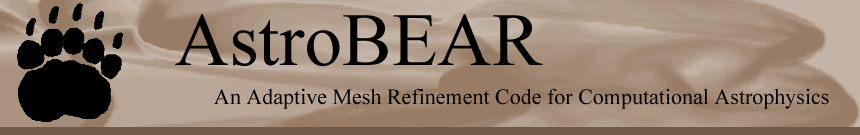 Stars Disks and Jets The View From Telescopes, Computers and the LabAdam FrankUniversity of Rochester
A Cast Of Lots and Lots
AstroBEAR development: J. Carroll, B. Lui,    M. Huarte-Espinosa, S. Li, E. Hanson, E. Kaminski, K. Yirak*, A. Cunningham*  
Observations: Hartigan
Lab Experiments, Pulsed Power (JetPac): Lebedev, Ciardi. Chittenden, Bott, Amplerford, et al.
Lab Experiments, Laser: Foster, Rosen, Wilde, Douglas, Blue, Hansen, Drake, et al.
Section IThe Problem
An introduction to the general problem of studying star formation and stellar “death” using both traditional and newly available tools and platforms.
The Problem: Radiation MHD of Star Formation and Late Stages of Stellar Evolution
1. Collapse of clouds under self-gravity to form stars

2. Mass-loss and binarity in penultimate stages of evolution.

Inherently Multi-physics: 
Gravity, MHD, radiation, microphysics
Inherently Multi-dimensional.
Inherently Time-dependent.
Inherently non-linear
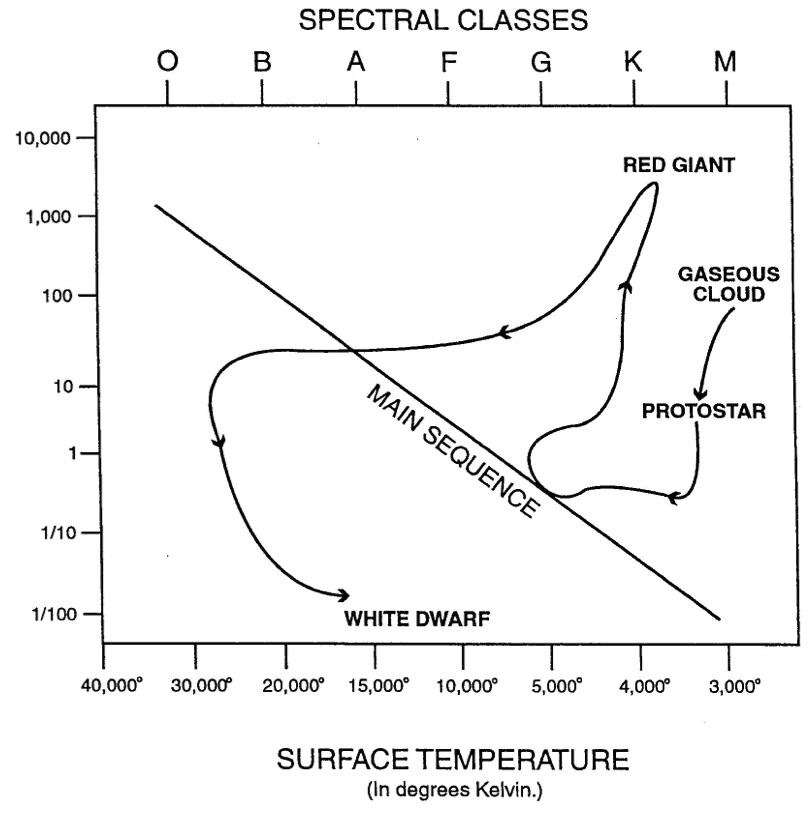 The Problem: Radiation MHD of Star Formation and Late Stages of Stellar Evolution (LSSE)
Star Formation
LSSE: Low vs High Mass
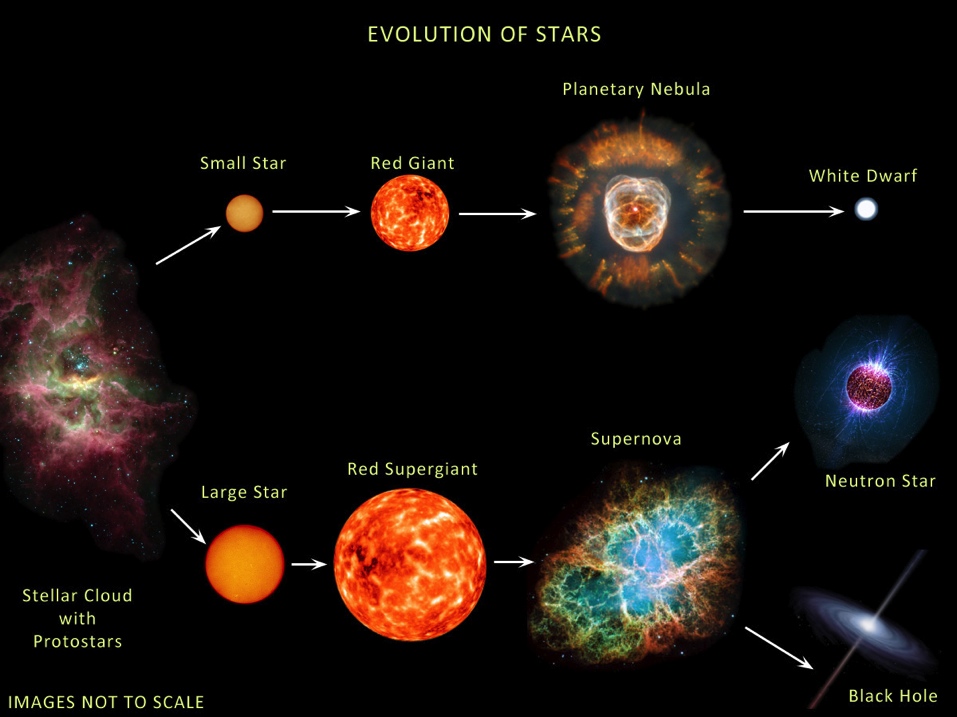 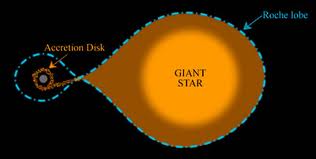 The Tools. Old to New(*)
Telescopes: High rez (ALMA) All wavelength bands.  
System time dependence?
Projection ?
Analysis: Stability, Low Dimensional dynamics (self-similarity)
 f(x,t) = f*g(s);   s = h(x,t)
*Simulations; HPC = Multi-D, multi-physics, full non-linearity.  
Resolution in space (and time) still an issue
**Laboratory Studies: macro-scopic volumes of plasma brought to astrophysical condition.
Similarity allows relevance across scales
How to do High Energy Density Laboratory Astrophysics (HEDLA)
Lasers: Inertial Confinement Fusion systems (Omega, NIF).
Pulsed Power: Current driven wire ablation creates MHD plasma systems.
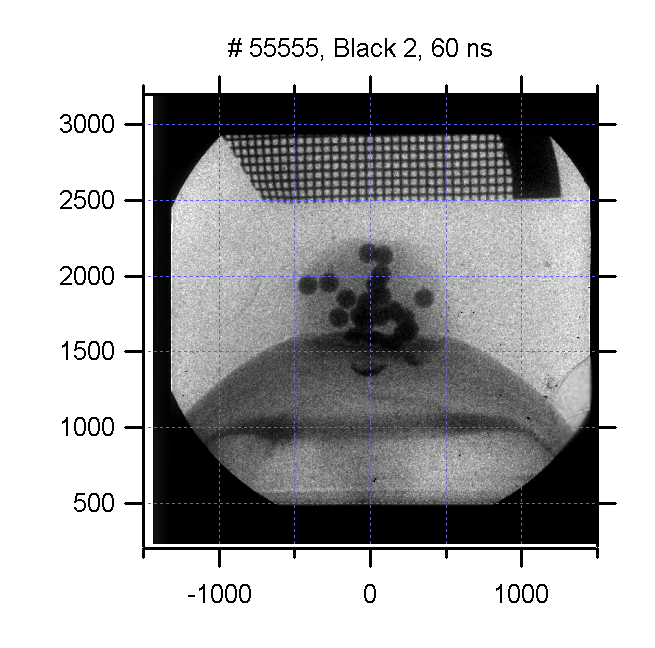 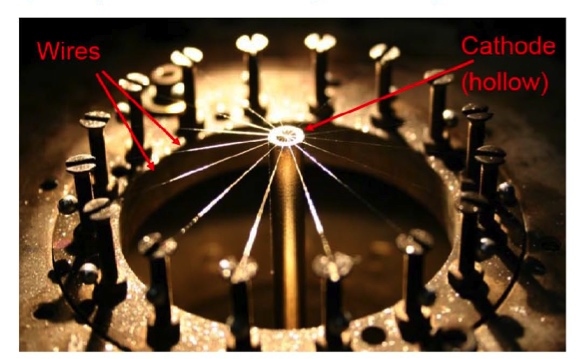 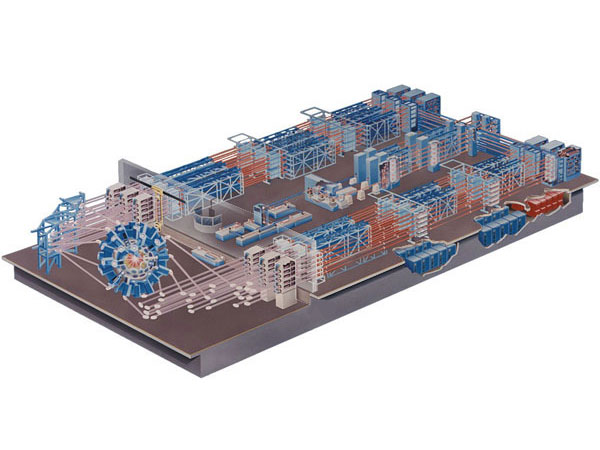 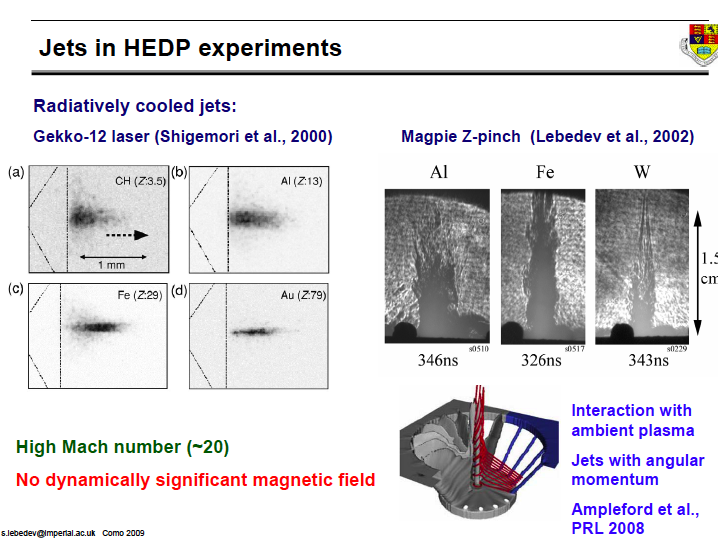 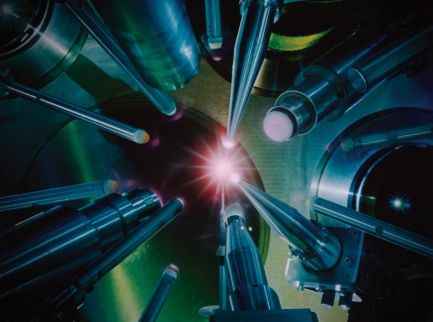 Drake, Remington & Ryutov 2006 RvMP
Key: Scaling via dimensionless #s
Section IIAstroBEAR 2.0
An introduction to our primary tool.  A highly parallelized Adaptive Mesh Refinement (AMR) MHD Multi-physics code for astrophysical fluid dynamics.
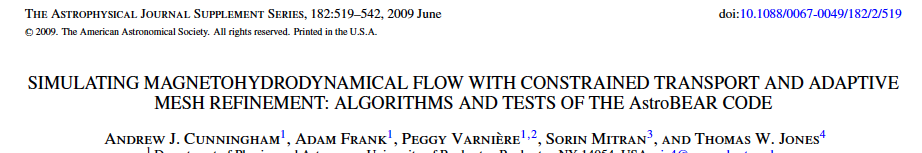 Solve hyperbolic PDE with elliptic constraints: MHD

 Source terms for energy loss/gain, ionization dynamics, Real EOS

 Operator splitting:  gravity, heat conduction (HYPRE)

Sink Particle/Particle Dynamics
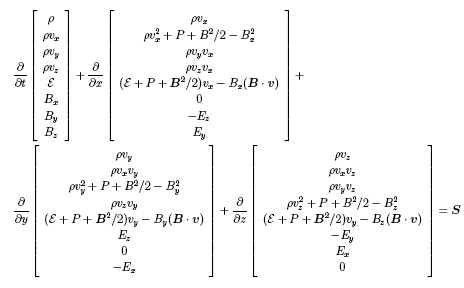 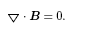 Adaptive Mesh Refinement AMR
Different AMR Methods:
	Patch based regridding
	Cell based regridding

	AstroBEAR: patch

 Divergence Issue: Use CT

 Require Prolongation/Restriction Operators (MHD Toth & Roe 02, Balsara 01)
Carry data from one grid level to another

 Prolongation (Corse to Fine)
 Restriction (Fine to Corse)
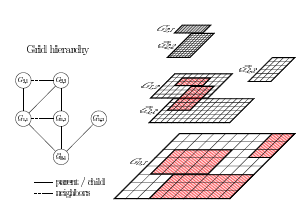 R. Deiterding
AstroBEAR 2.0 (Carroll et al 2012)
Now public code
Extensive “live” online documentation 
Ticketing system for technical support
Favor collaborative models if possible
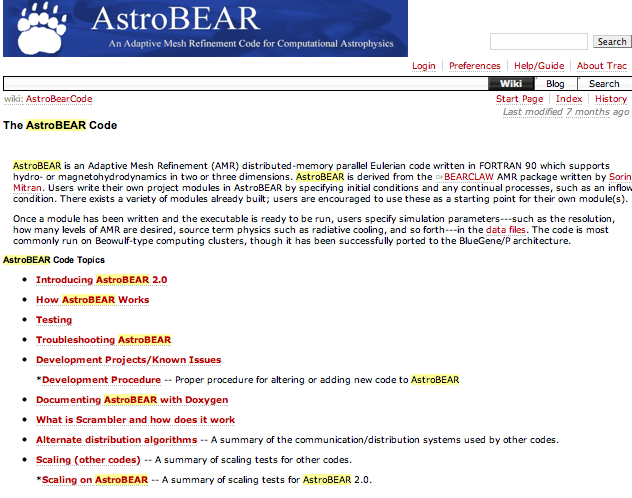 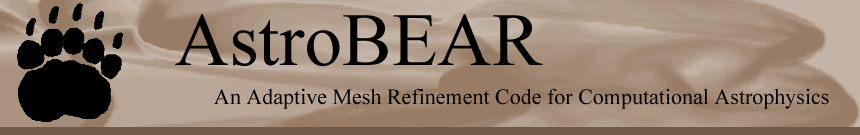 AMR Engine redesigned with a peer to peer model for parallelization.   It utilized a distributed tree to manage AMR structure, and advance threads to overlap computation with communication.
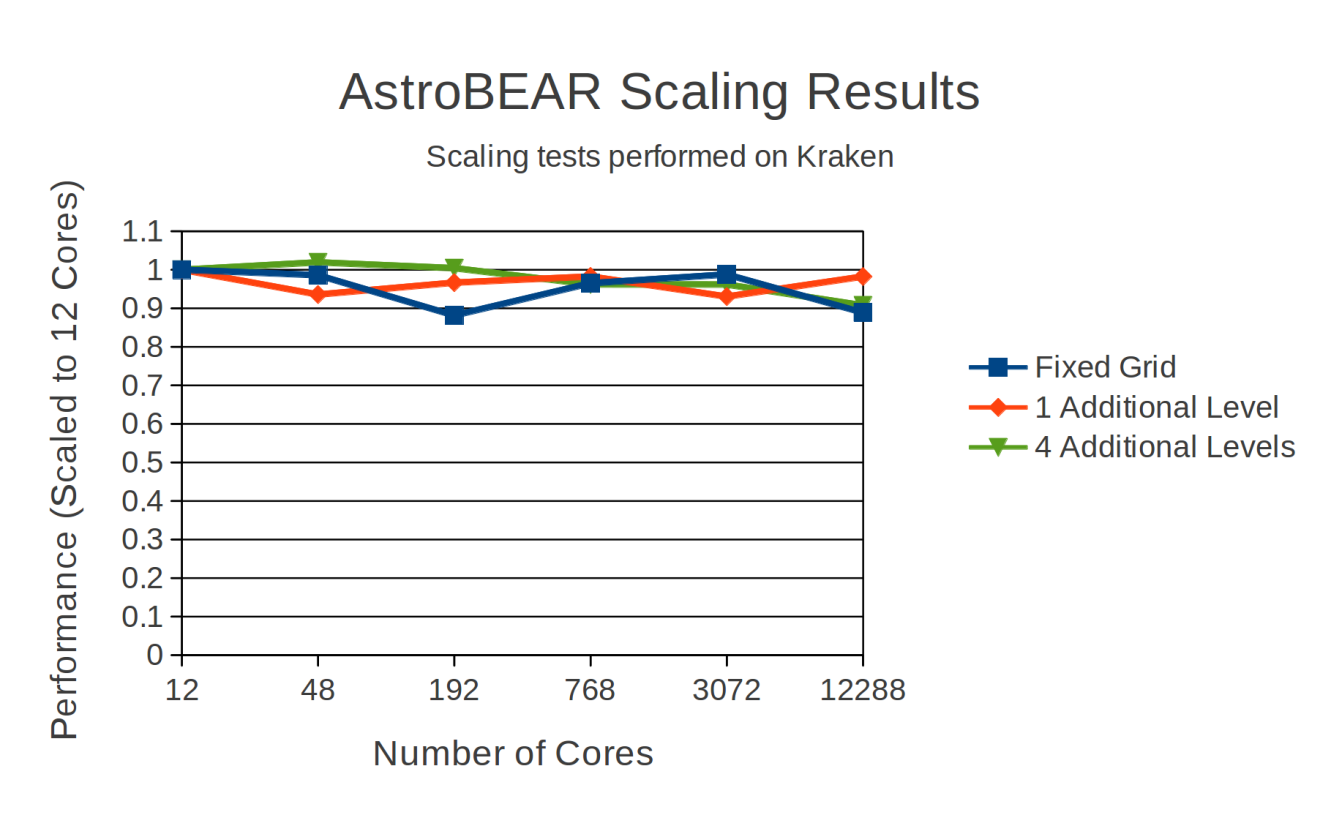 Multi-Physics Example: Thermal Conduction
(Li et al 2012)
Official release only supports explicit conduction, though implicit version has been developed and is currently being tested.
Explicit version does not currently sub-cycle, so hydro time step is limited to diffusion time.
Magneto-Thermal  Instability
Hydrostatic equilibrium with cold material on top of warm material.
Small velocity perturbation.
As field lines bend, heat is able to flow upward, causing material to become buoyant.
As buoyant material moves upward, it amplifies field line perturbations.
Section IIIStars and Star Formation
The problem of molecular cloud and star formation in colliding galactic streams with a laboratoray astrophysics analogue.
Colliding Flows and Molecular CloudsBasic Idea
Star formation occurs before global collapse.
Less than a sound crossing time

Observed Turbulent flows
Observed Filamentary structure

Model for Molecular Clouds
Colliding Supersonic Stream
Essentially transient process
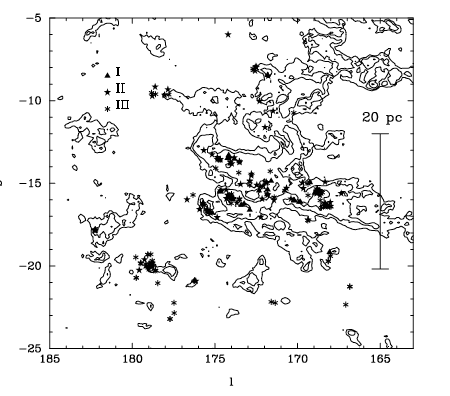 Colliding Flows and Molecular CloudsBasic Idea
Colliding Supersonic Streams
SN blastwaves
Galactic rotation
NTSI


Thermal Instablity
Gravitational Collapse
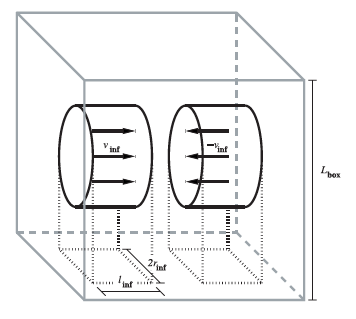 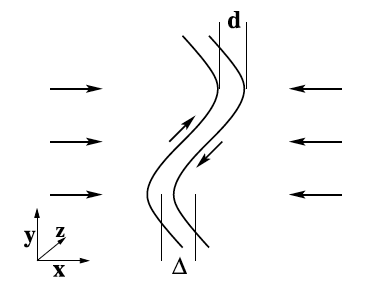 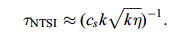 Vazquez-Semadeni et al 2007
Thermal Instability: From WNM to “Clouds”
Cooling/Heating Curve
KI 2002: Analytic Fit to Multiple Processes
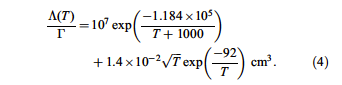 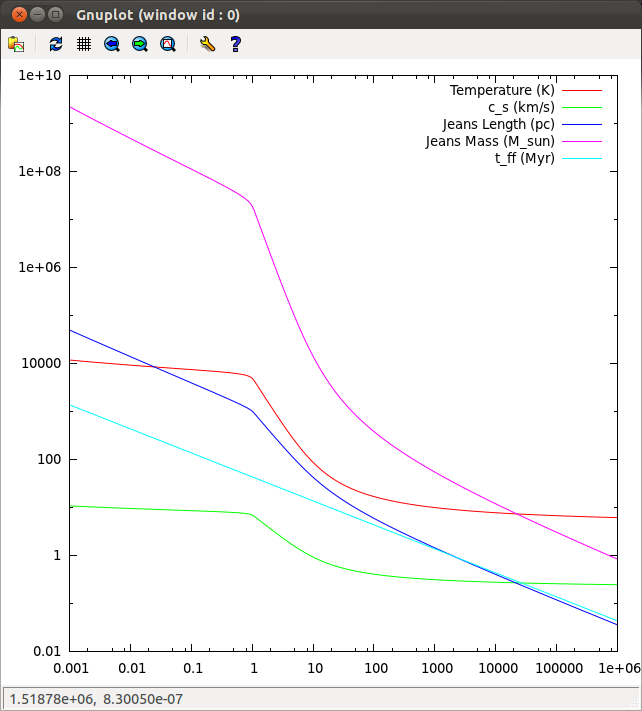 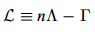 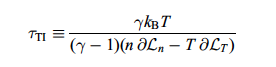 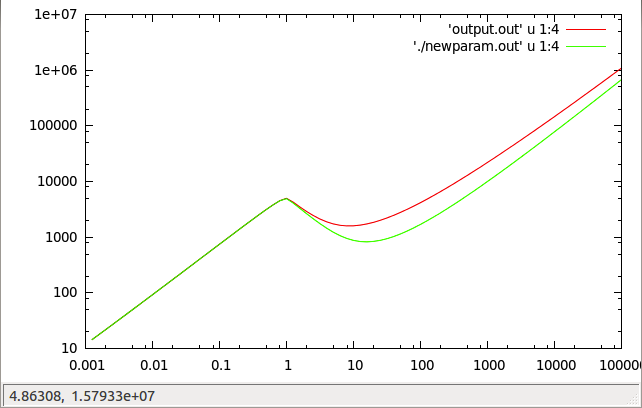 Pressure
density
density
Cloud Formation and Colliding FlowsAxial View (Carroll et al 2013)
Cloud Formation and Colliding FlowsThermal Instability
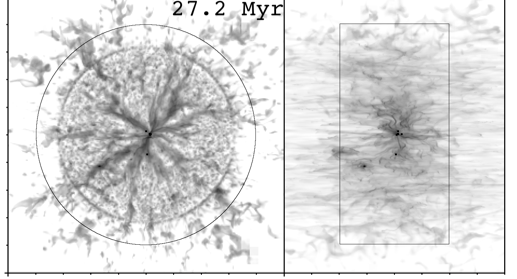 Flows provide a reservoir of mass.
As mass accumulates clumps become gravitationally unstable.
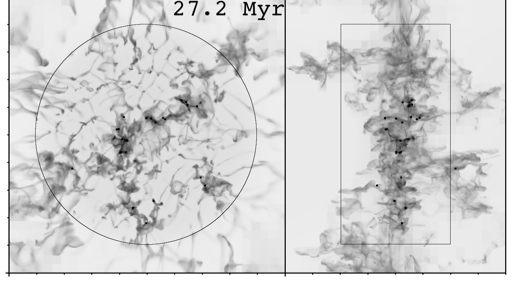 Clumps and Turbulence
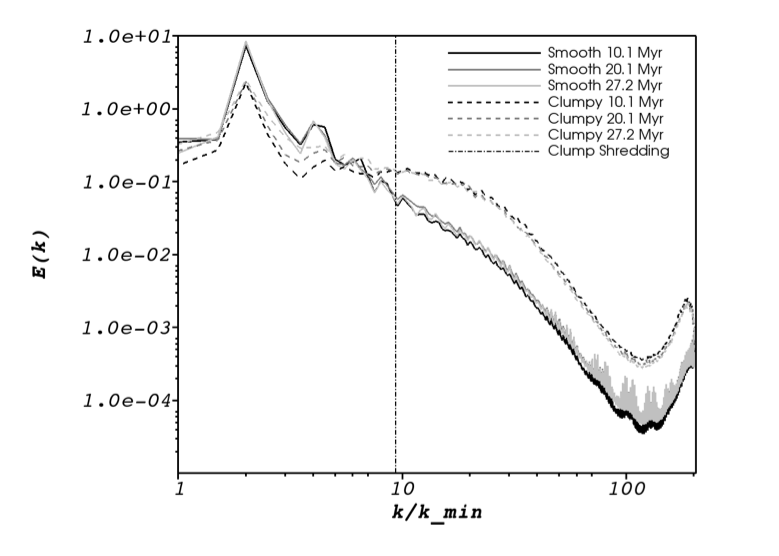 PPower Lab Exps for Colliding Flows(for lasers see Krauland et al 2012)
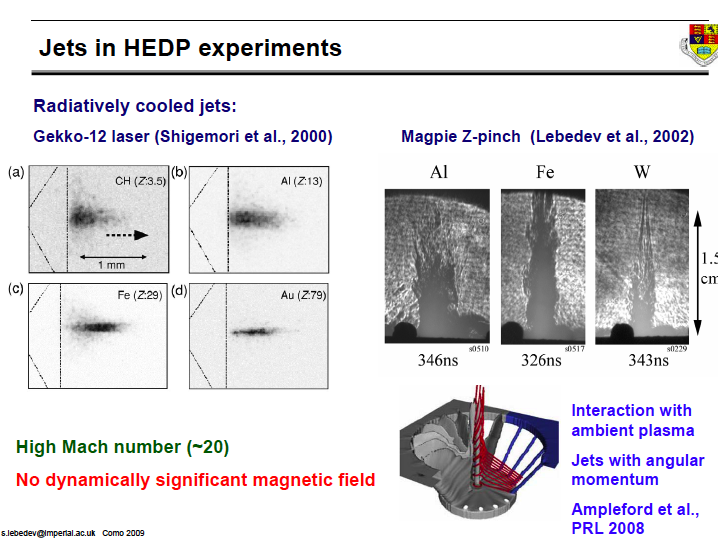 No gravity but…
NTSI


Kelvin-Helmholtz
Cooling
MHD

Key… Make jets!
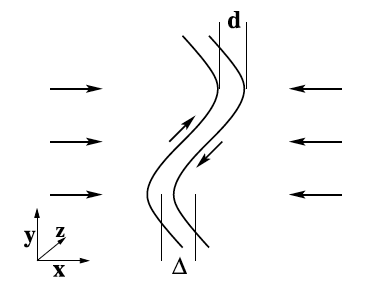 Lab Experiments for Colliding Flows
Colliding beams of magnetized plasma
NLTS; Kelvin-Helmholtz; Cooling
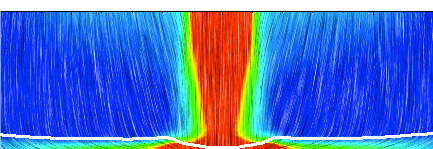 Shock bounded cold slab

Supersonic flow (jet)
to diagnostics
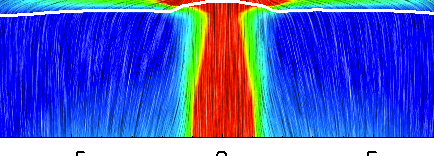 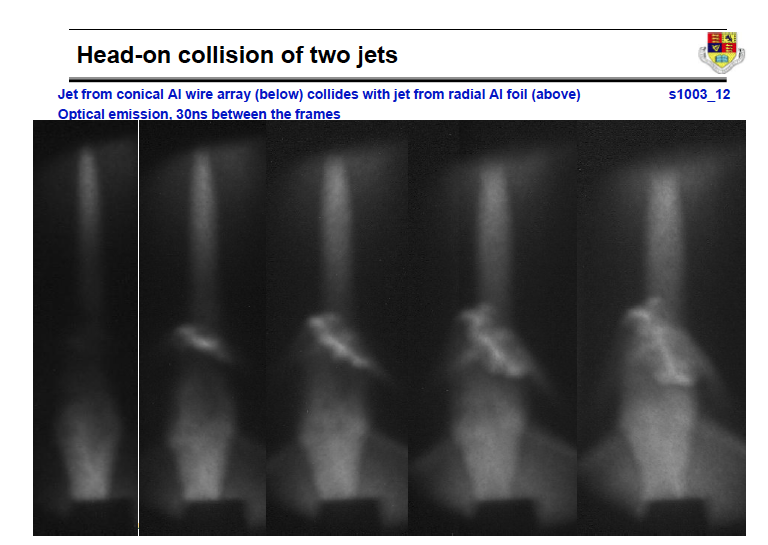 Lab Experiments
No gravity but…
NLTS
Kelvin-Helmholtz
Cooling
MHD
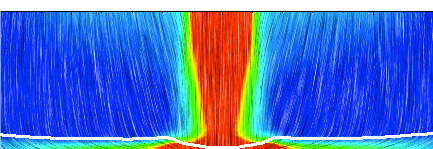 Shock bounded cold slab

Supersonic flow (jet)
to diagnostics
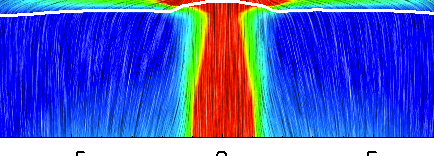 Section IVDisks
Disk formation in wind capture binary systems and new limits on Bondi-Hoyle accretion
Bondi-Hoyle Accretion
Gravitational point source moving through background medium.
Many open questions:
What is accretion rate?
Is flow stable
When do disks form?
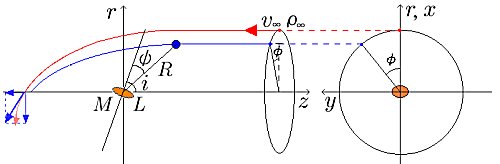 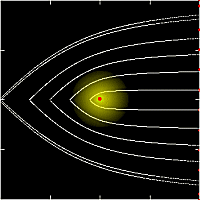 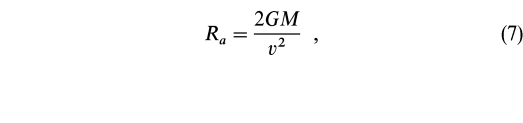 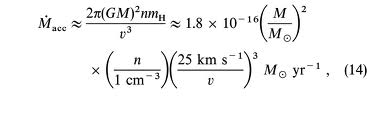 BH Accretion in Binary SystemHuarte-Espinosa et al (2013)
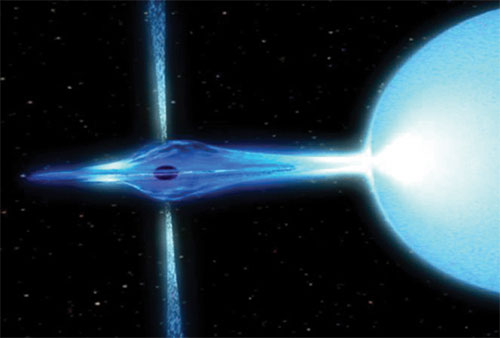 Critical for understanding evolution
Do disks form? 
Do jets form?

Step 1: Resolution is critical.
Must capture impact parameter b
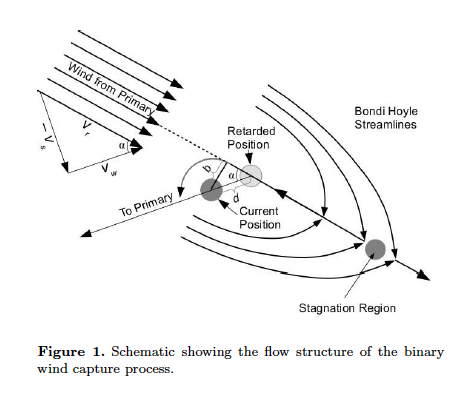 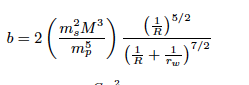 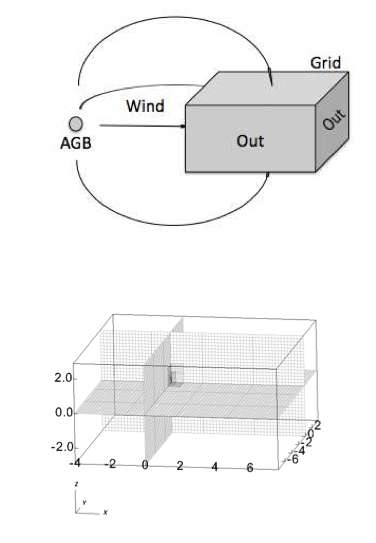 Computational Set-Up
Move into rotating frame. 
“Tune” AMR Focus on accreator.
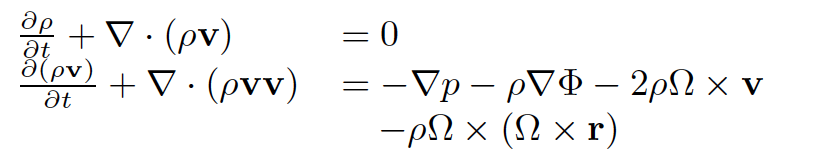 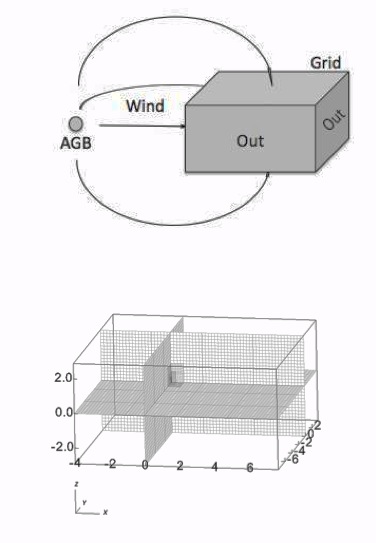 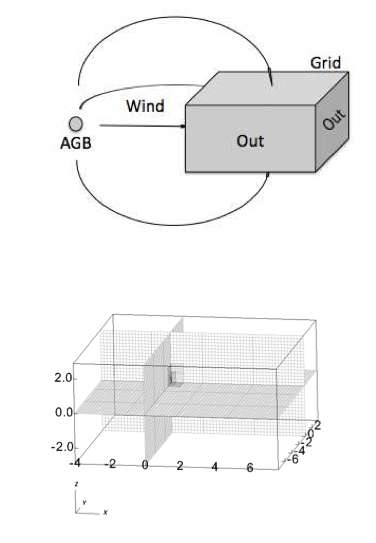 Disk Formation
Disks Properties vs Orbital Distance
HEDP Disk project: Bocchi et al 2012
Based on proposal by Ryutov et al.
Use lasers or Pulsed Power to drive off-axis streams towards axis
Collsions generate rotational flow
MHD = field “winding”. 
Dynamo? MRI?
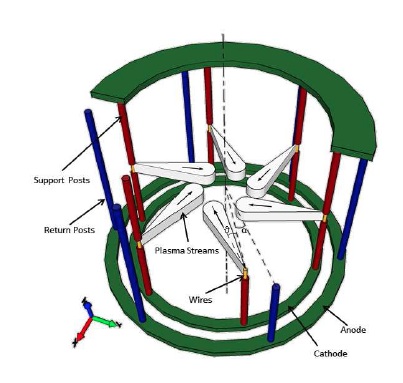 Simulations show “disk” formation.Stable for 4 to 5 “orbits”
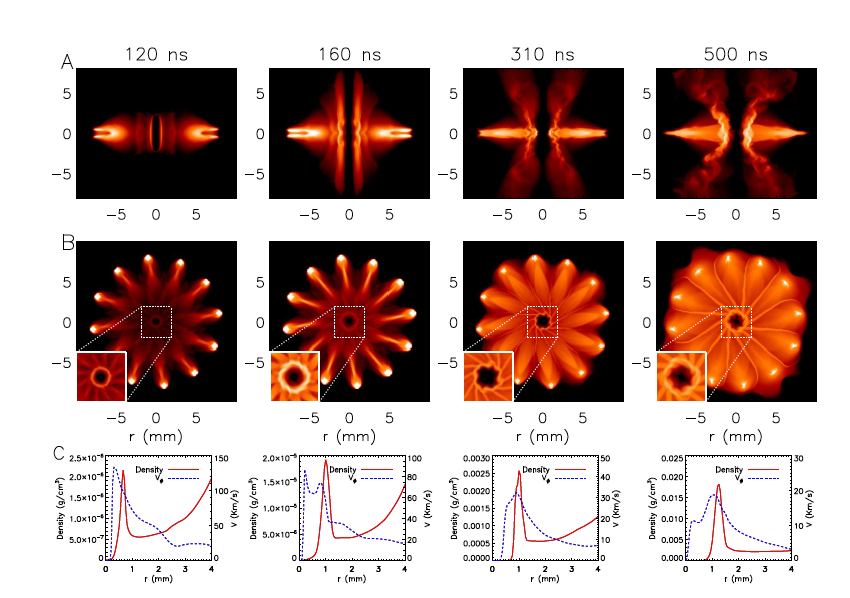 Section VJets
Collimated beams of plasma are ubiquitious in astrophysics.  Magnetic fields are likely key to launching.  In Poynting Flux Dominated (PFD) flows the field energy overwhelms kinetic flux.  We study propagation and stability of PDF jets.
Plasma Jets Ubiquitous Astrophysical Phenomena
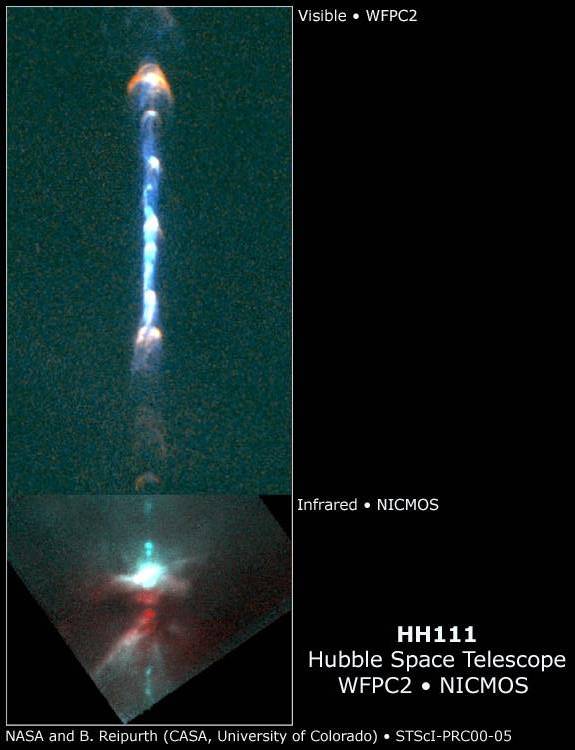 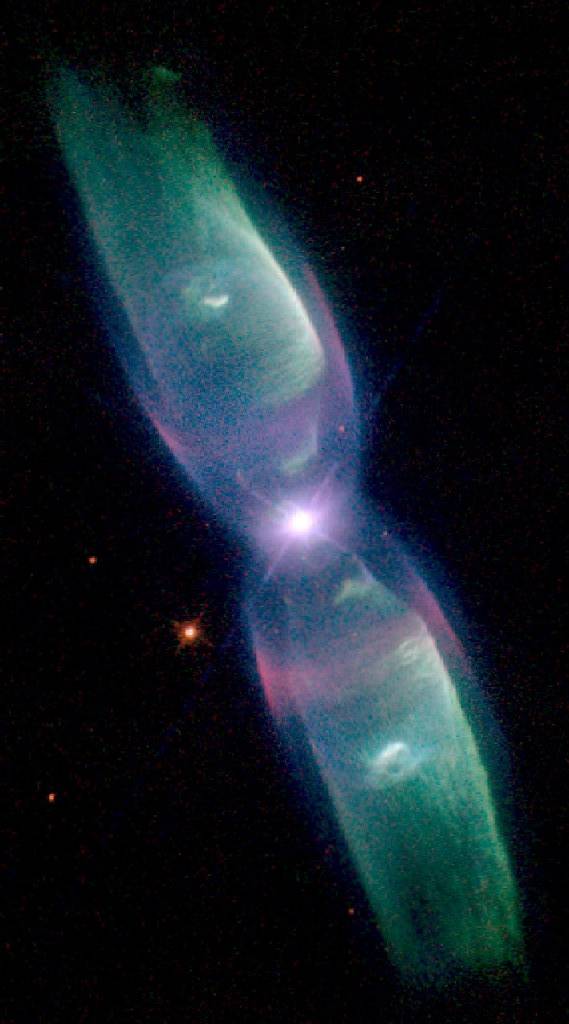 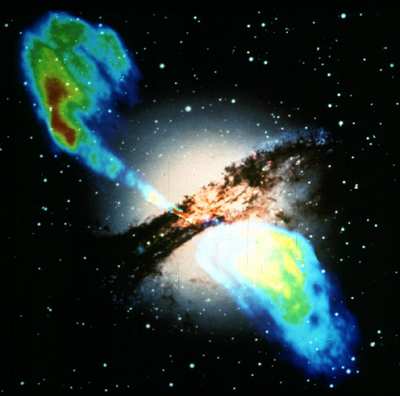 Extra-galactic Jet: Cen A (PFD)
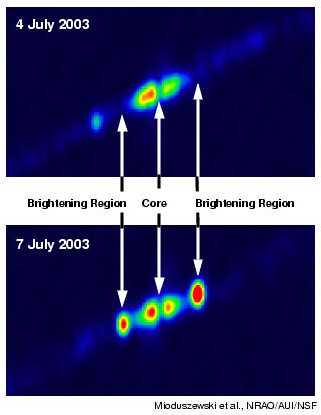 Planetary Nebula
M2-9 (B, PFD)
HH Jet
HH 111
Micro-quasar (B, PFD)
Poynting Flux Dominated (PFD)Flows:What Does it Mean
Kinetic Energy Dominated Jets
Fkin > FExB
Vj > VA

PDF Jets
Fkin < FExB
Vj < VA
Magnetic Towers
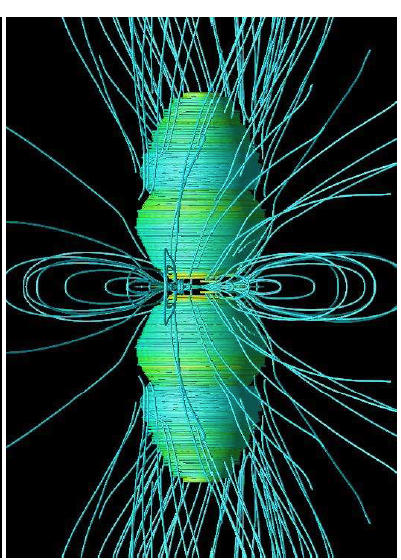 PFD jets also known as Magnetic Towers. 
(Lynden-Bell 1996)

Need
Differential Rotation
Accretion (?)
(GRB: Wheeler et al)
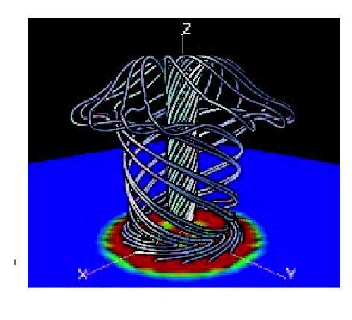 (YSO: Kato et al)
Huarte-Espinosa et al 2012
Initial Conditions
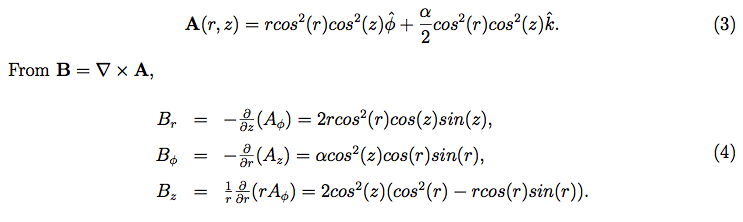 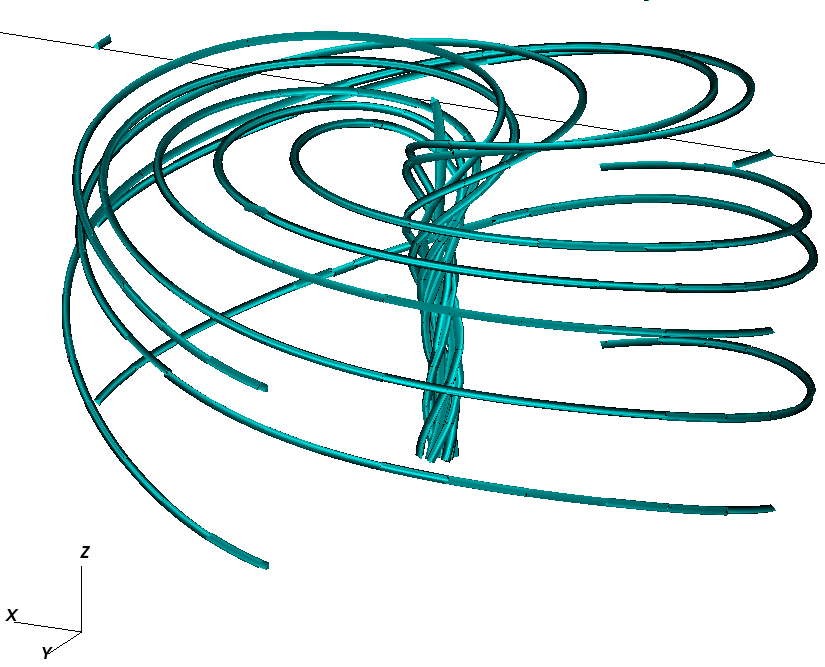 Results 1: Density and Plasma Beta
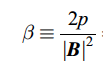 Poynting flux injected at base drives expansion
Hoop stresses maintain collimation
Ambient plasma swept up becomes visible via radiative shocks
Central matter domatinate “spine”
Results 2: Field Structure
Features: 
Central spine with b > 
Outer Cavity b << 1

Cylindrical symmetry lost as evolution progresses
Magnetic Towers and Internal Physics:3 Cases
Adiabatic
Rad Cooling
Rotation
Hydro Jet
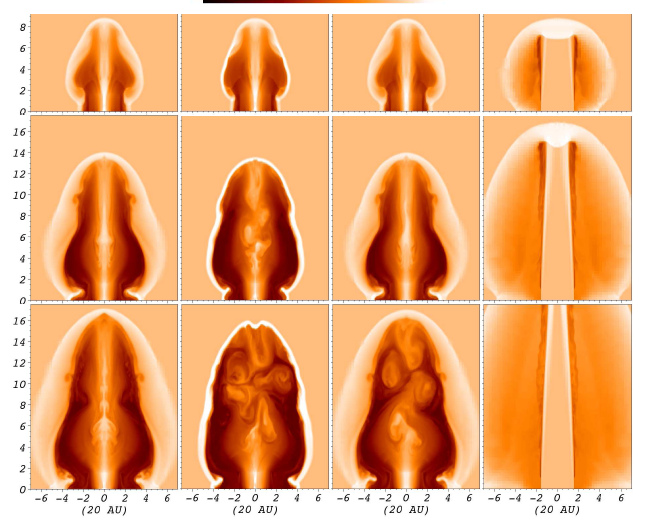 Results 3. Stability
Magnetic Tower:
Current Driven Instabilities (CDIs)

M= 0 pinch mode
M=1 kink Mode

Kink Mode: 
Kruskal-Shafranov condition




Cooling: Lowers b
Rotation: Raises Bf
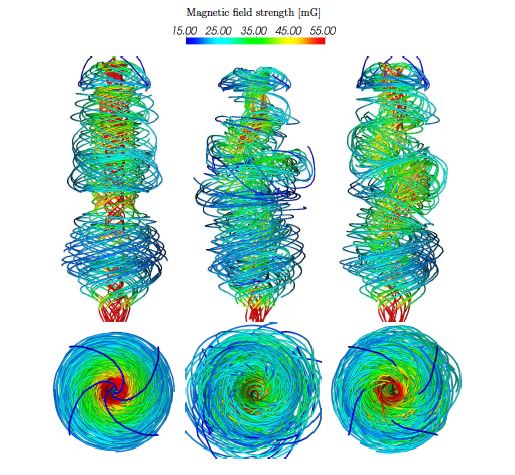 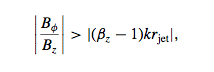 Instabilities and Clumpy Flows
Flows evolve into series of weakly magnetized clumps

CRL 618
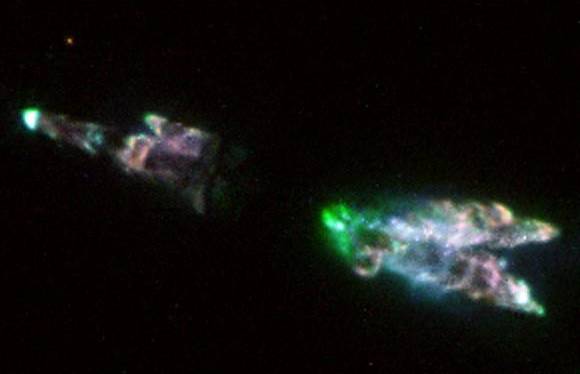 HEDLA Magnetic Tower Exps.
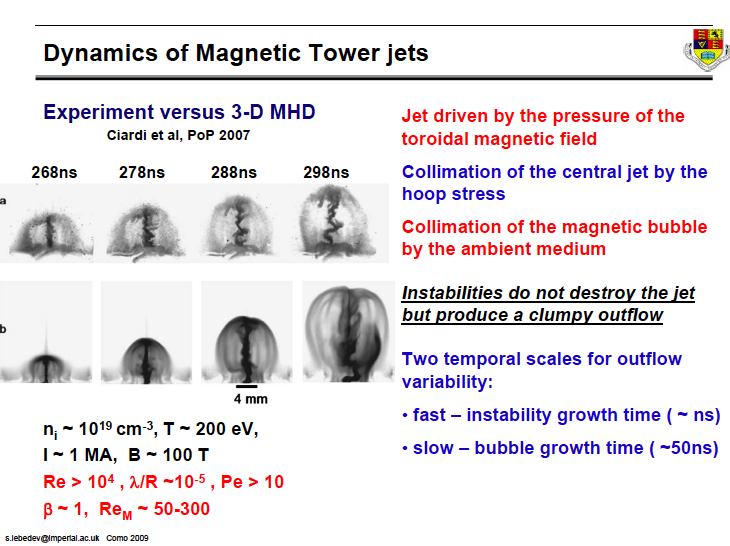 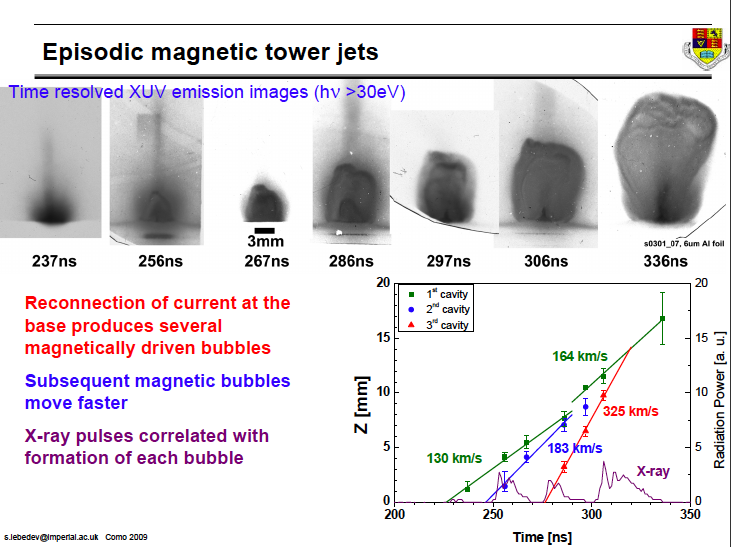 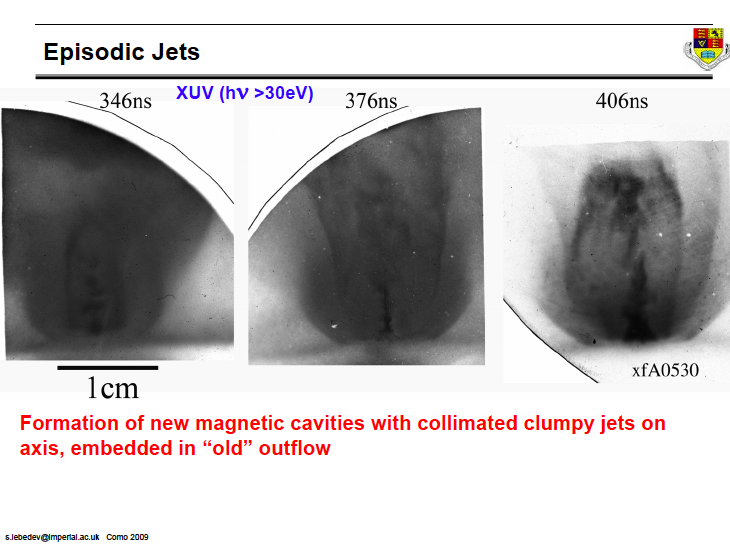 Conclusions
AstroBEAR up to the challenge! Massively parallel Multi-physics AMR
Colliding flows offer explanation for star forming cloud formation
Bondi-Hoyle Accretion in binary systems leads to stable disks (and jets?)
MHD jets are likely to be unstable to kink modes
HEDLA studies can access parts of the physics in all these systems.
Scaling and Physics
Hydro/MHD equations admit scale free solutions



=> Dimensionless numbers determine “similarity” of systems with different scales.

Dimensionless numbers also determne unimportant physical processes (dissipation, conduction etc.)
Reynolds #: Viscosity

Collisionality

Peclet #; Heat cond.

Mach #

Jet density ratio

Cooling Parameter

Mag. Reynolds #: resist.

Plasma Beta:
Scaling